Lower Limb Wound Pathway
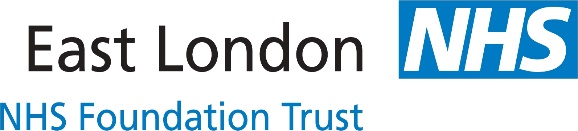 Patient with a wound on the lower limb
Immediate & necessary  Care
Treat suspected infection in line with NICE antimicrobial guidelines  
 Immediately escalate to relevant specialist A&E, vascular, dermatology, MDT foot health team, GP
Consider:
Acute heart failure
End of life
Concordance and 	capability. *Discuss 	with wider MDT
RED FLAG ASSESSMENT
Spreading infection
Red hot swollen leg
Limb threatening ischaemia
Suspected DVT
Suspected skin cancer
NO
YES
Within 24 hours of presenting with wound, commence the following
Wound, peri-wound and skin cleansing and emollient 
Simple low adherent dressing with sufficient absorbency (SEE LOCAL FORMULARY FOR DRESSINGS) (INSERT LINK)
Advise patient reasons for compression
Apply mild graduated compression <20mmHg if no signs of arterial insufficiency (history of arterial disease, poor perfusion, intermittent claudication,pain are present) (e.g Class 1 hosiery : Altiform class 1. 14mmHg – 17mmHg)
Assess and document using lower limb template on  EMIS
Refer for/arrange full lower limb holistic assessment
ABPI >1.3
Consider calcification  Assess foot pulses, Doppler waveform and toe pressures.
If unsure refer to Tissue Viability team for further advice
and guidance.
Continue with <20mmHg compression
FULL patient and lower limb assessment MUST be completed 
Patient medical history
Limb assessment
Ulcer history
Wound assessment using data set NWCSP)
ABPI or other vascular assessment
Assess, manage and document pain
ABPI <0.5
Urgent referral to vascular centre. STOP compression
Leg Ulcer Assessment
ABPI 0.5-0.8
Mixed Disease. Refer to Tissue Viability Team.
Refer to Vascular if arterial signs and symptoms present.
Continue with <20mmHg
Signs of venous disease, oedema, skin staining, ankle flare, eczema or varicose veins
ABPI 0.8 – 1.3 and venous signs and symptoms, treat as VLU
No evidence of significant arterial disease, safe to compress -
Do not delay compression refer to vascular services for consideration of venous intervention if
Refer to vascular services to assess need for venous intervention as per NICE guidelines(2013)
Patient is independently mobile and
	BMI is under <35 
 If  BMI > 35 give weight loss advise and refer for consideration
Is the exudate controlled within topical dressing?
Ongoing Treatment and prevention of recurrence
NO
Step 1: Remove barriers to healing from the wound.
Step 2: Manage exudate with a superabsorbent dressing. Step 3: Apply K Two® system as first line compression
Step 1: Remove barriers to healing from the wound.
Step 2: If no oedema apply British Standard Leg Ulcer Hosiery Kit 
Step 3: If oedema present apply European Class Hosiery Kit e.g. Medi or ActiLymph®.
YES
Is there a large amount of reducible oedema / limb distortion?
NO
YES
*Re-assess
Step 1: Remove barriers to healing from the wound.
Step 2. Urgo start plus as primary dressing (NICE 2023)
Step 3: Apply Urgo K2 compression. If severe limb distortion or oedema persists, contact Tissue Viability Service
weekly
Once leg ulceration is healed To prevent recurrence; prescribe Class 11 compression hosiery 
Provide patient information on skin care and ulcer prevention
Ensure patient has Leg Ulcer passport
Re-Assessment 
 After four weeks of treatment if there is no reduction in ulcer size or limb volume refer to
vascular / tissue viability service for review. If the wound does not heal in 12 weeks refer to vascular / tissue viability
service for review
When oedema and limb distortion controlled, change to European Class hosiery kit e.g. ActiLymph® or continue with compression wrap system
Adapted from © Atkin and Tickle 2019    National Wound Care Strategy Programme (NWCSP) 2020